MAPPING TECHNOLOGY AND KNOWLEDGE TRANSFER NETWORKS
J.V. HASTINGS
University of Sydney
Email: justin.hastings@sydney.edu.au
 
A.N. STULBERG
Georgia Institute of Technology
 
P. BAXTER
Middlebury Institute of International Studies

Funded by the MacArthur Foundation

IAEA Safeguards Symposium
6 November 2018
Southeast Asia nuclear components trade (2011-2015) (weighted degree)
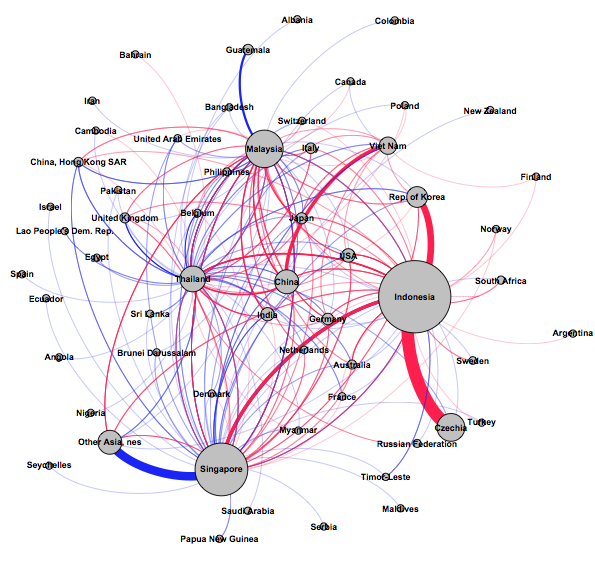 Southeast Asia nuclear components trade (2011-2015) (betweenness centrality)
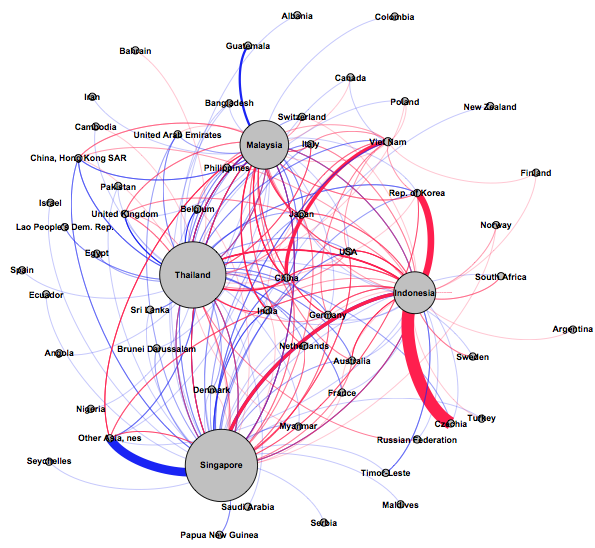 Major nuclear component trade flows by commodity type (2013-2017)
Scientific Community in Indonesia
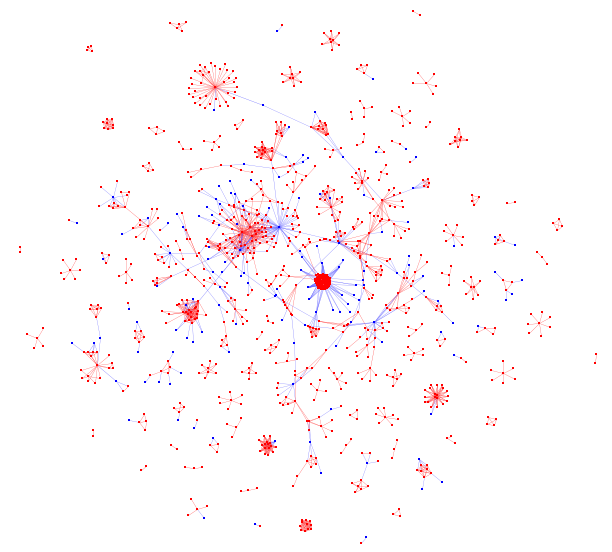 Scientific Community in Singapore
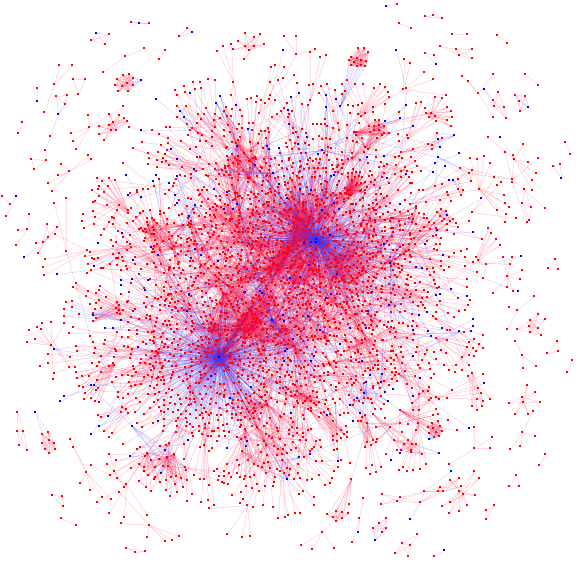 Research Focus Networks in Indonesia
Research Focus Networks in Singapore